مقرر التصميم الرقمي 1-2
( السنة الثالثة ) مسار عام
الفصل الدراسي الثاني
المعلمة : نجود دحمان
الفصل السابع
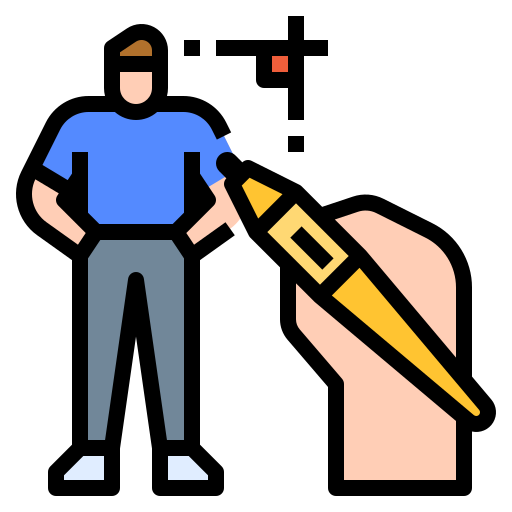 تصميم الشخصيات
Character Design
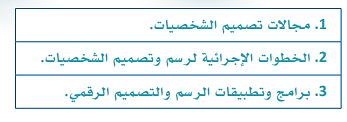 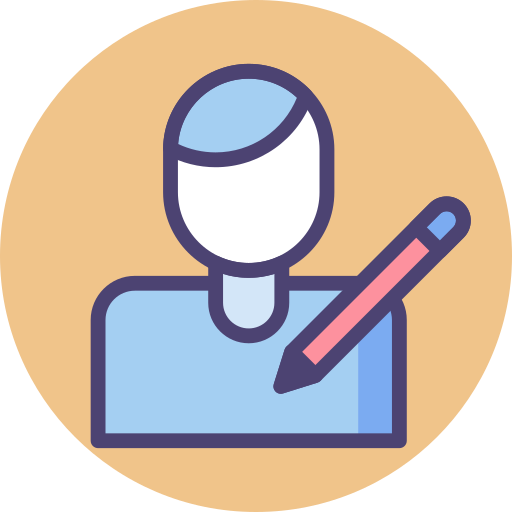 الدرس الثاني
الخطوات الإجرائية لرسم و تصميم الشخصيات
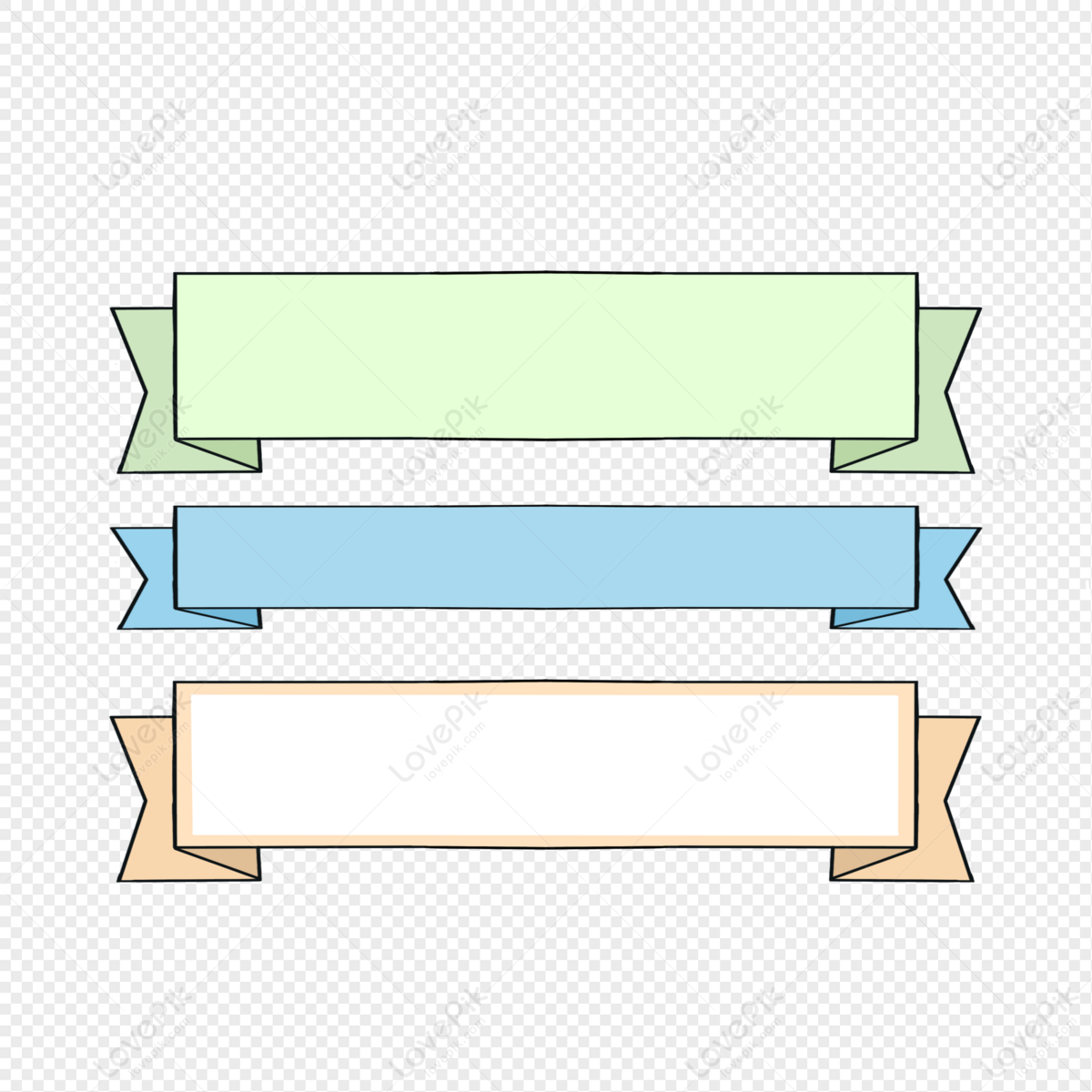 أهداف الموضوع
1
تحديد مبادئ وأسس تصميم الشخصية المبتكرة.
2
تطبيق الخطوات الإجرائية لرسم الشخصيات .
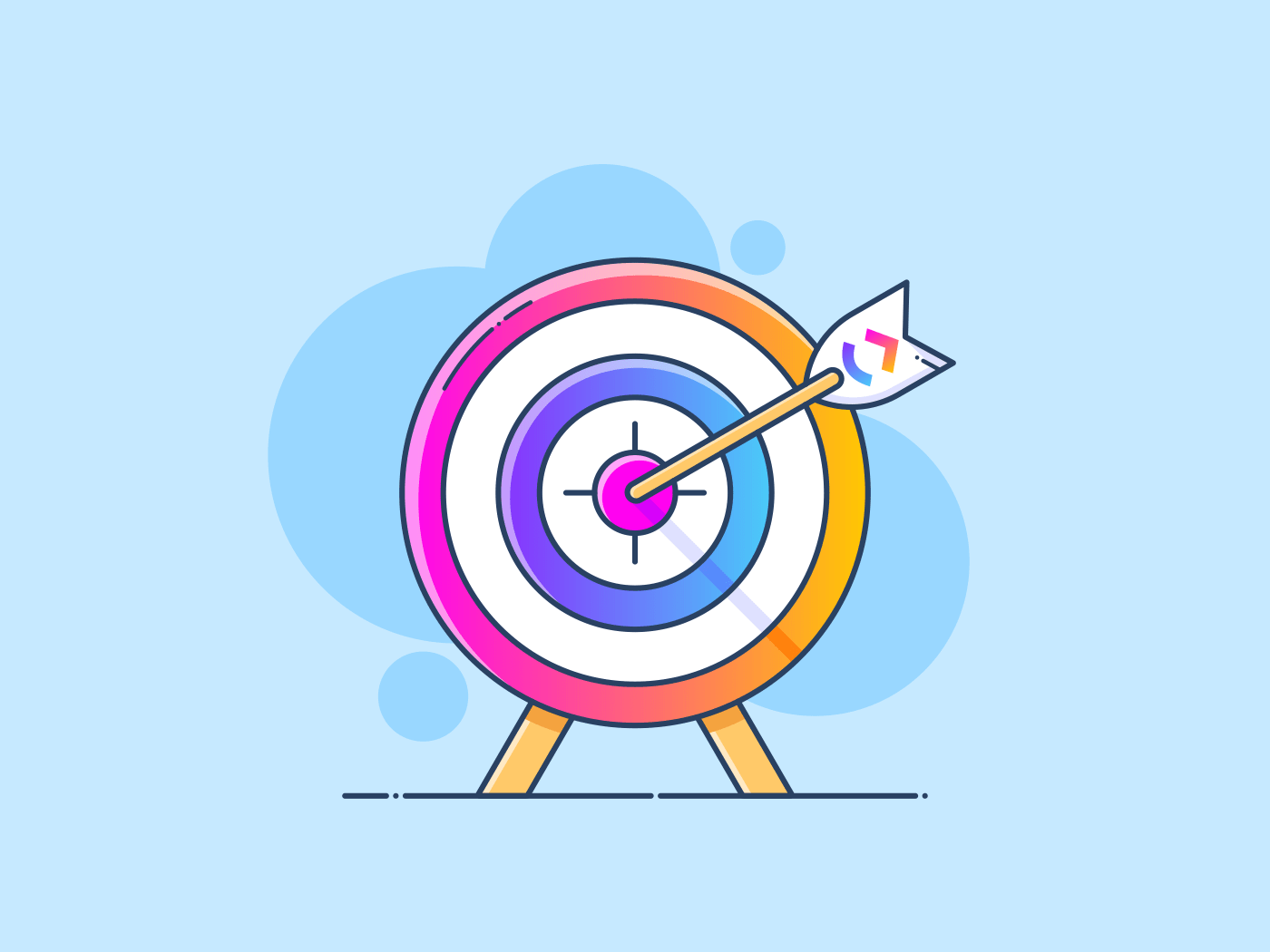 الهدف الأول
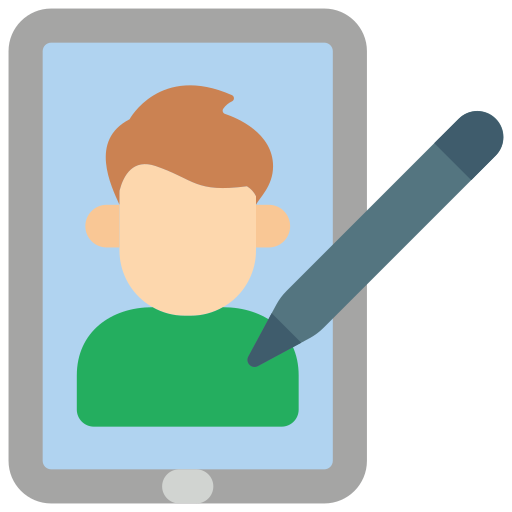 أن يكون الطلبة قادرين على تحديد مبادئ وأسس تصميم الشخصية المبتكرة.
1
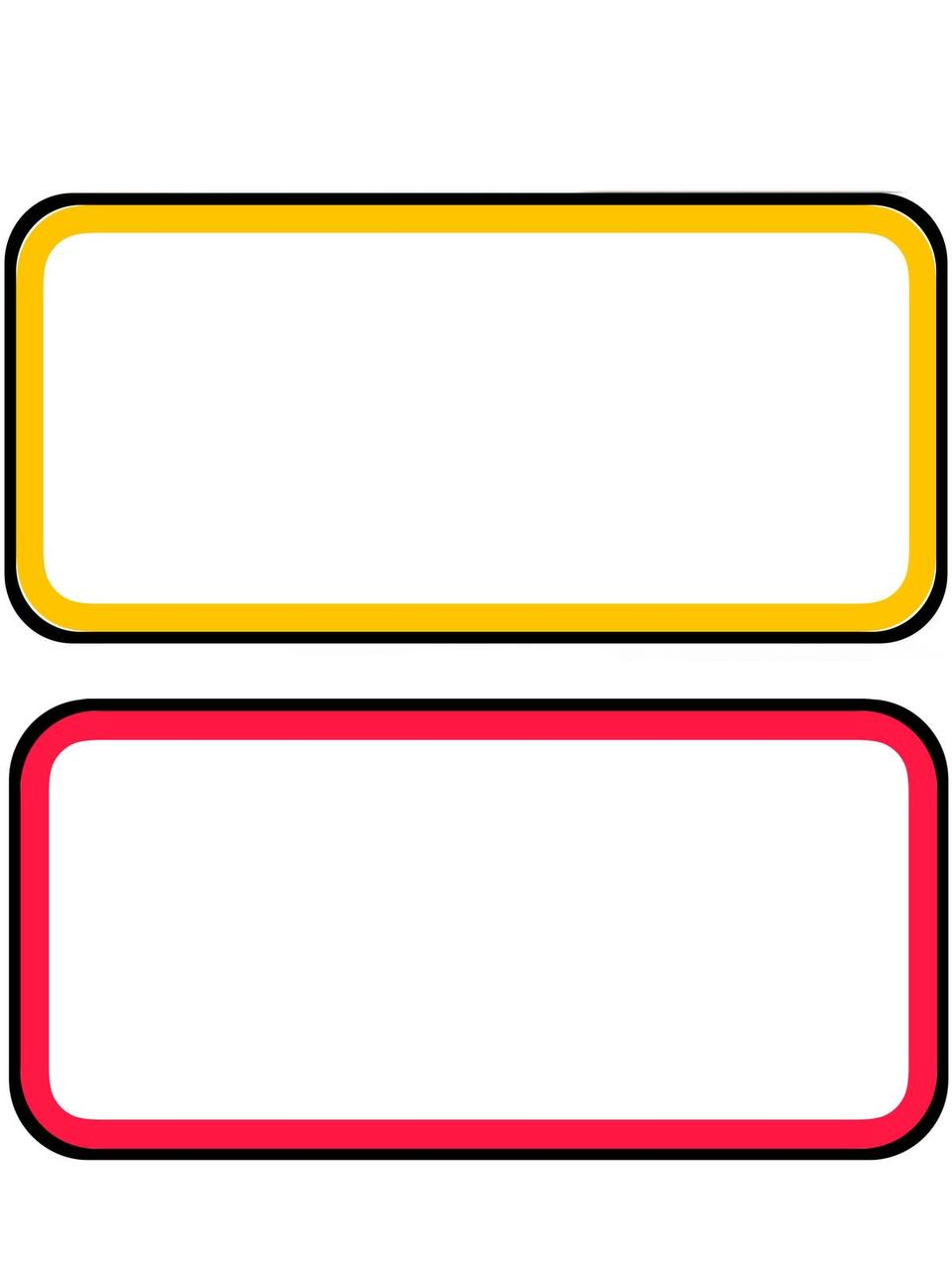 مبادئ تصميم الشخصيات
كيف أبتكر الشخصية ؟
لابد أن يفهم المصمم الشخصية وخصائصها وسماتها والقصة التي تسكنها ولكي يتمكن المصمم من ابتكار شخصية مبدعة فعالة عليه أن يراعي 
مبادئ تصميم وابتكار الشخصية .
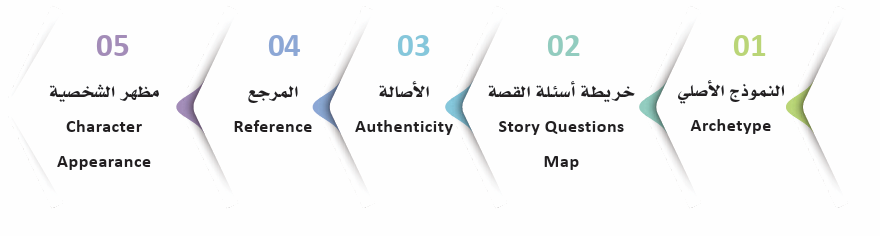 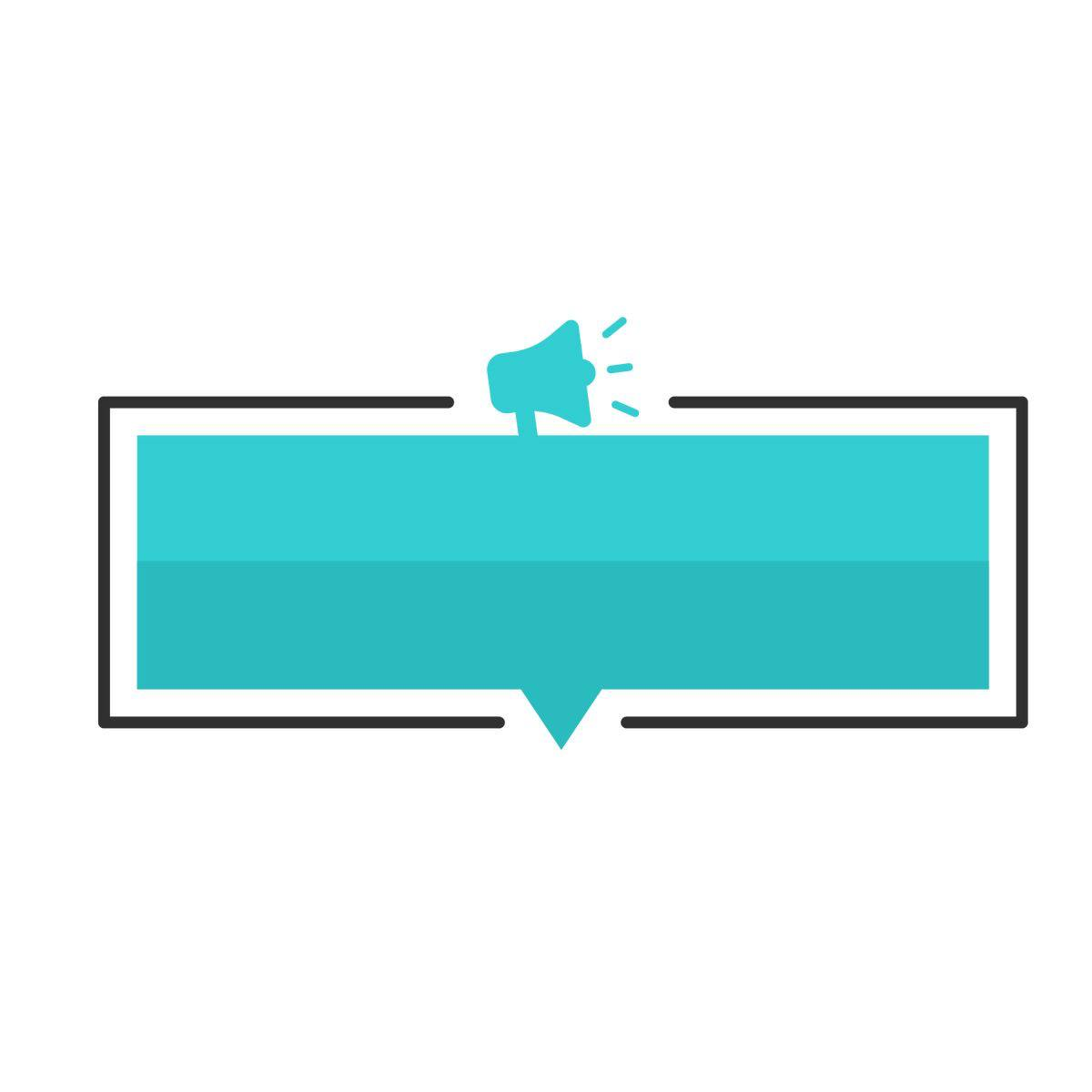 1- النموذج الأصلي
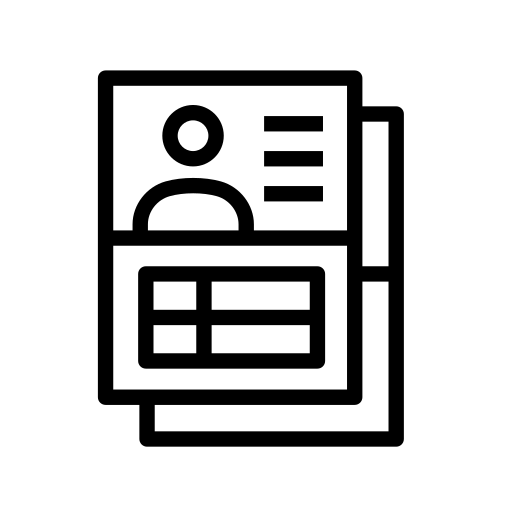 النموذج الأصلي ( نمط الشخصية ) هو مجموعة من السمات الفريدة التي تصنف الشخصية في مجموعة معينة .
ويشير إلى نوع الشخصية ، ويمثل الشخصية والسمات الشخصية التي تتسم بها ، والسلوك الذي نرغب في أن تمثله الشخصية .
هناك العديد من النماذج الأصلية مثل : 

المحب 
والساحر
 والخارج عن القانون
 والمستكشف
 والذكي 
والبريء
 والقائد 
والمرح 
والأحمق وغيرة ..
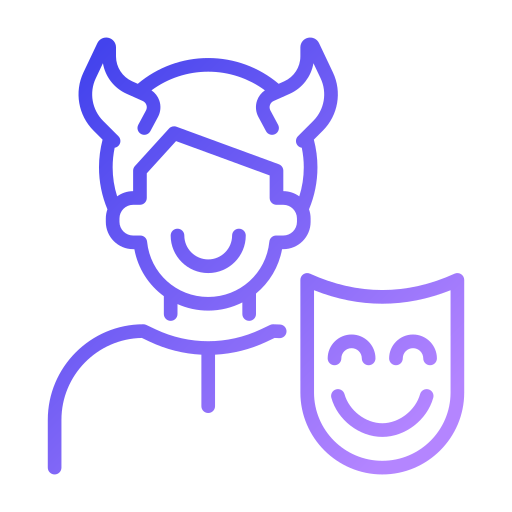 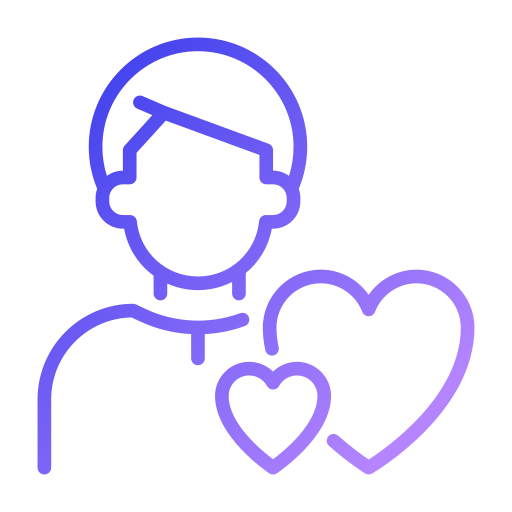 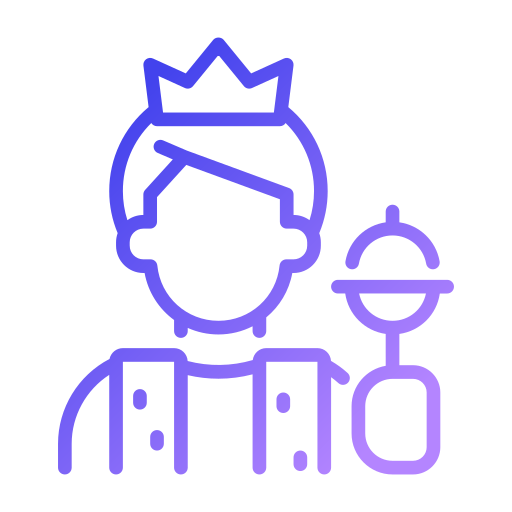 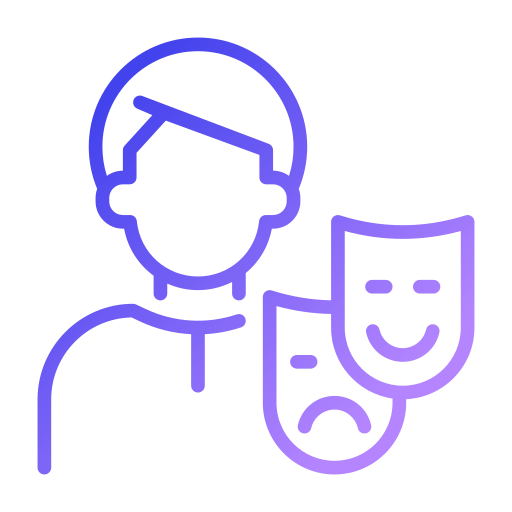 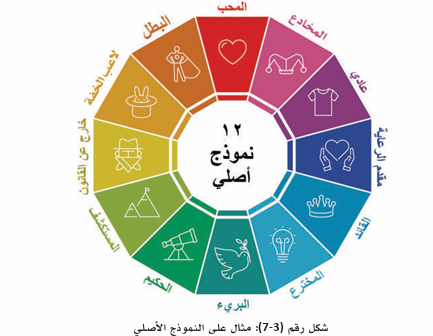 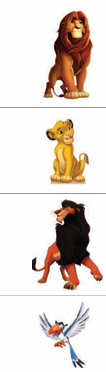 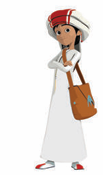 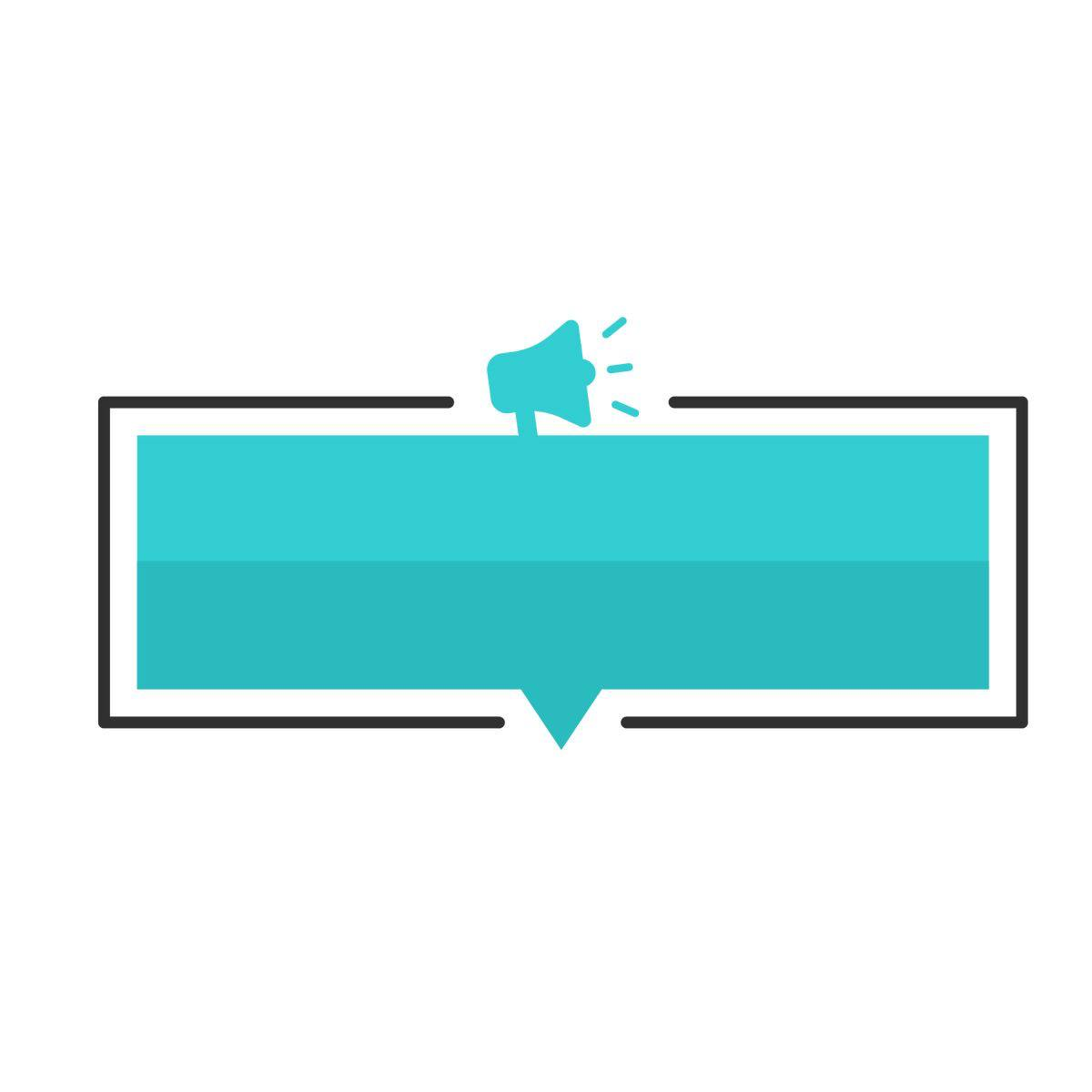 2- خريطة أسئلة القصة للشخصية
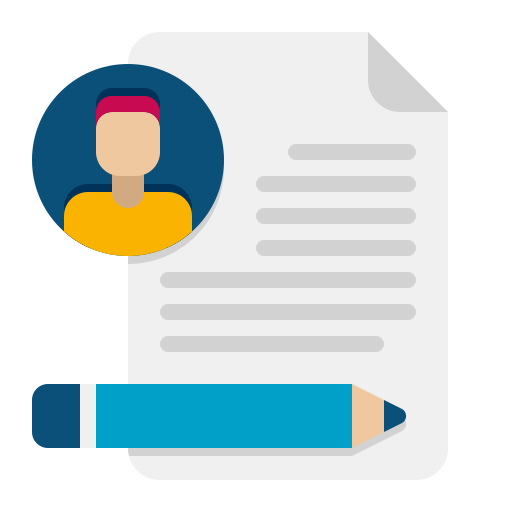 القصة :
القصة مهمة لتصميم الشخصية وسماتها حيث إنها تسهل على المصمم إنشاء التصميم النهائي للشخصية .
فمن خلال الإجابة على مجموعة من الأسئلة يتمكن المصمم من تصميم تصور الشخصية .
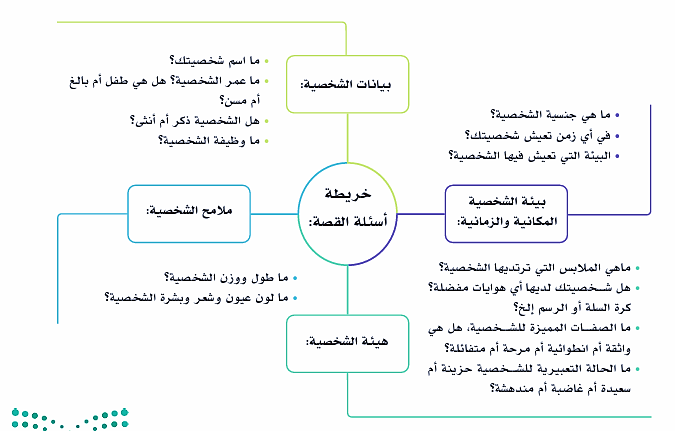 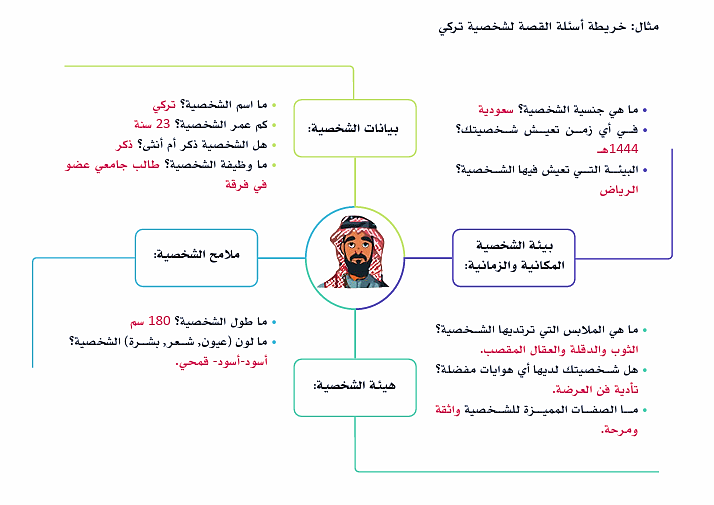 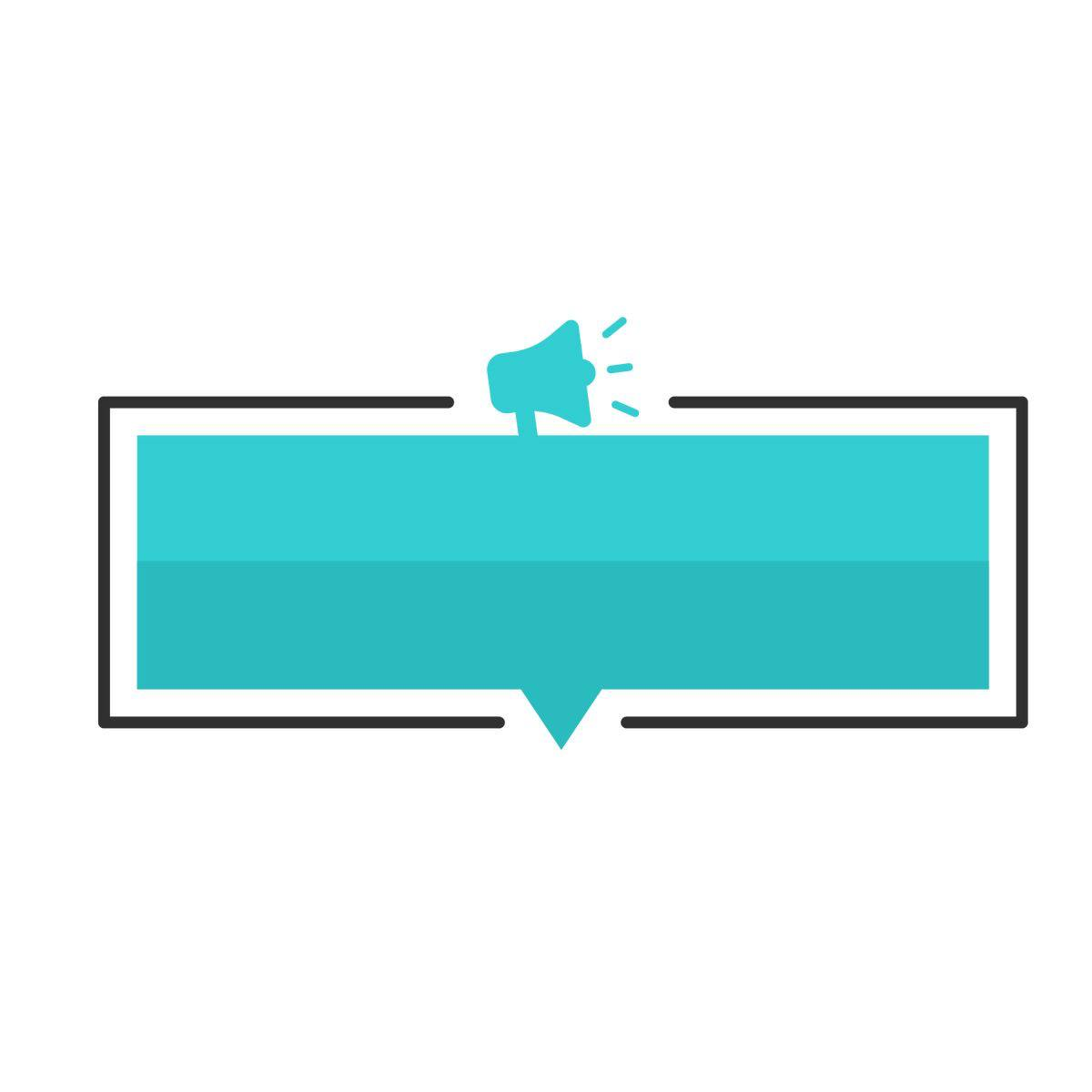 3- الأصالة
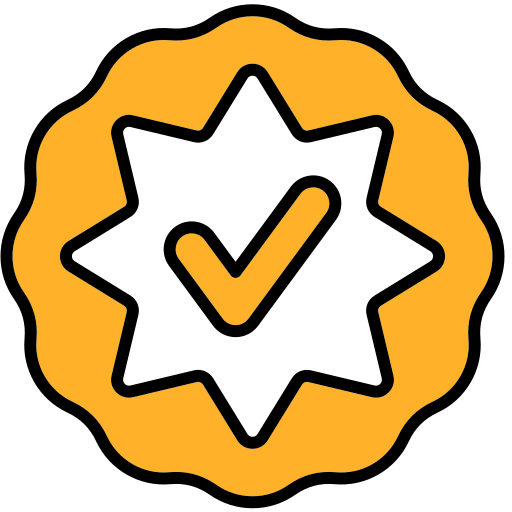 الأصالة :
الاصالة هنا بمعنى أصالة الفكرة وهي الجدة والتفرد ، لكي يتسم تصميم الشخصية بالإبداع على المصمم أن يبتكر شخصية ليست موجودة أو 
أن يقوم بتجديد أفكار لشخصية سابقة ، فالشخصية الجيدة هي الجديدة المبتكرة وليست الموجودة من قبل .
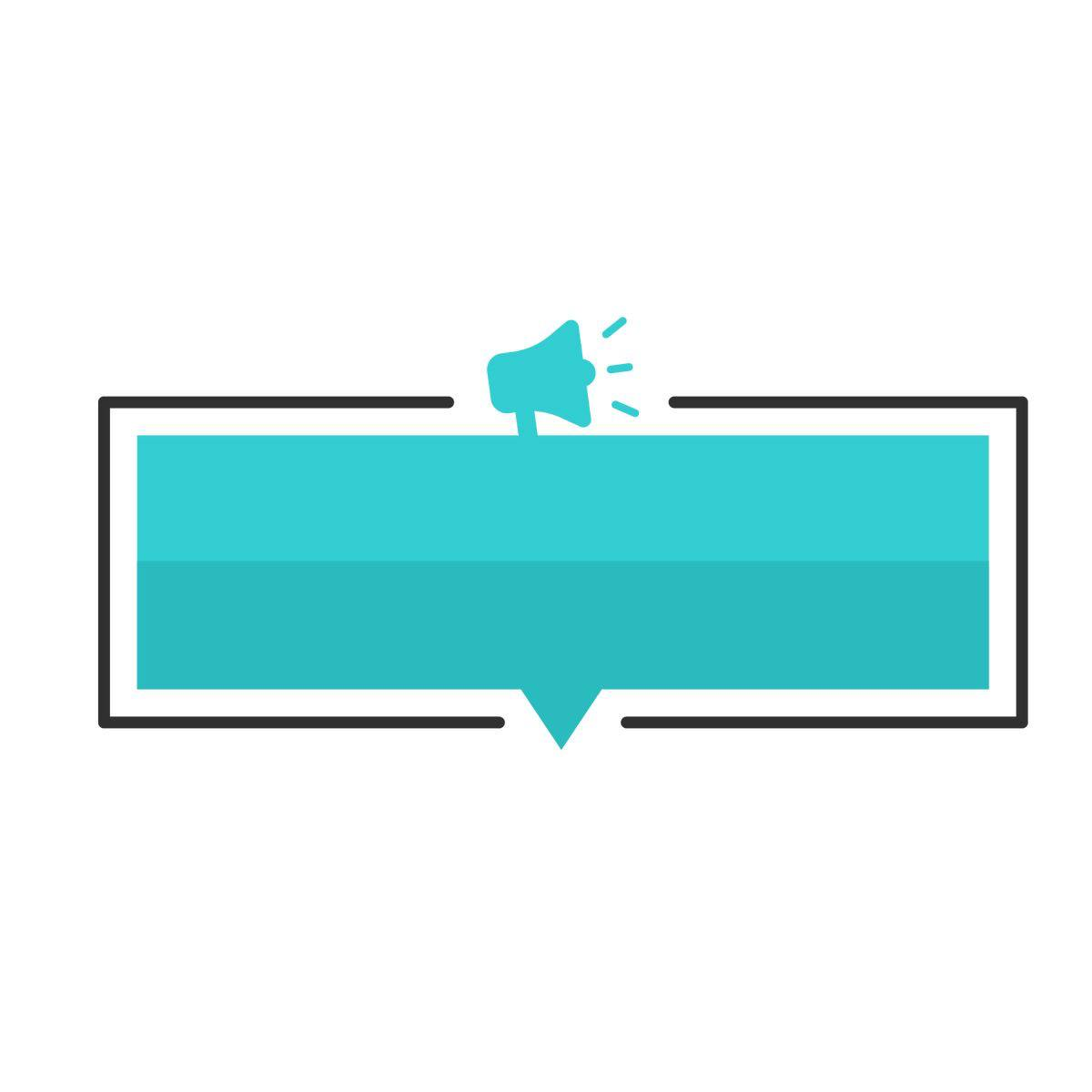 4- المرجع
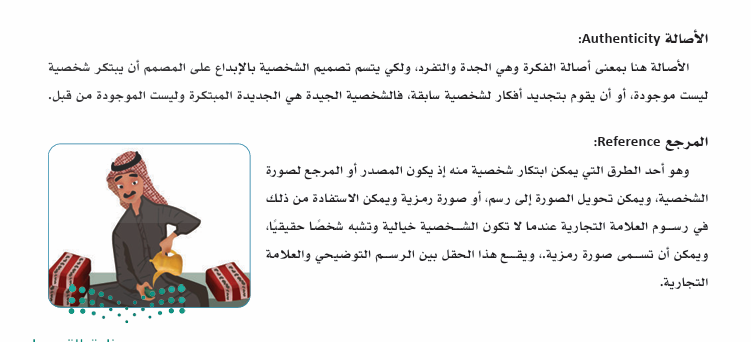 المرجع :
وهو أحد الطرق التي يمكن ابتكار شخصية منه إذا يكون المصدر أو المرجع لصورة الشخصية ، ويمكن تحويل الصورة إلى رسم أو صورة رمزية ويمكن الاستفادة من ذلك في رسوم العلامة التجارية عندما لا يتكون الشخصية خيالية وتشبه شخصاً حقيقاً ويمكن أن تسمى صورة رمزية ..
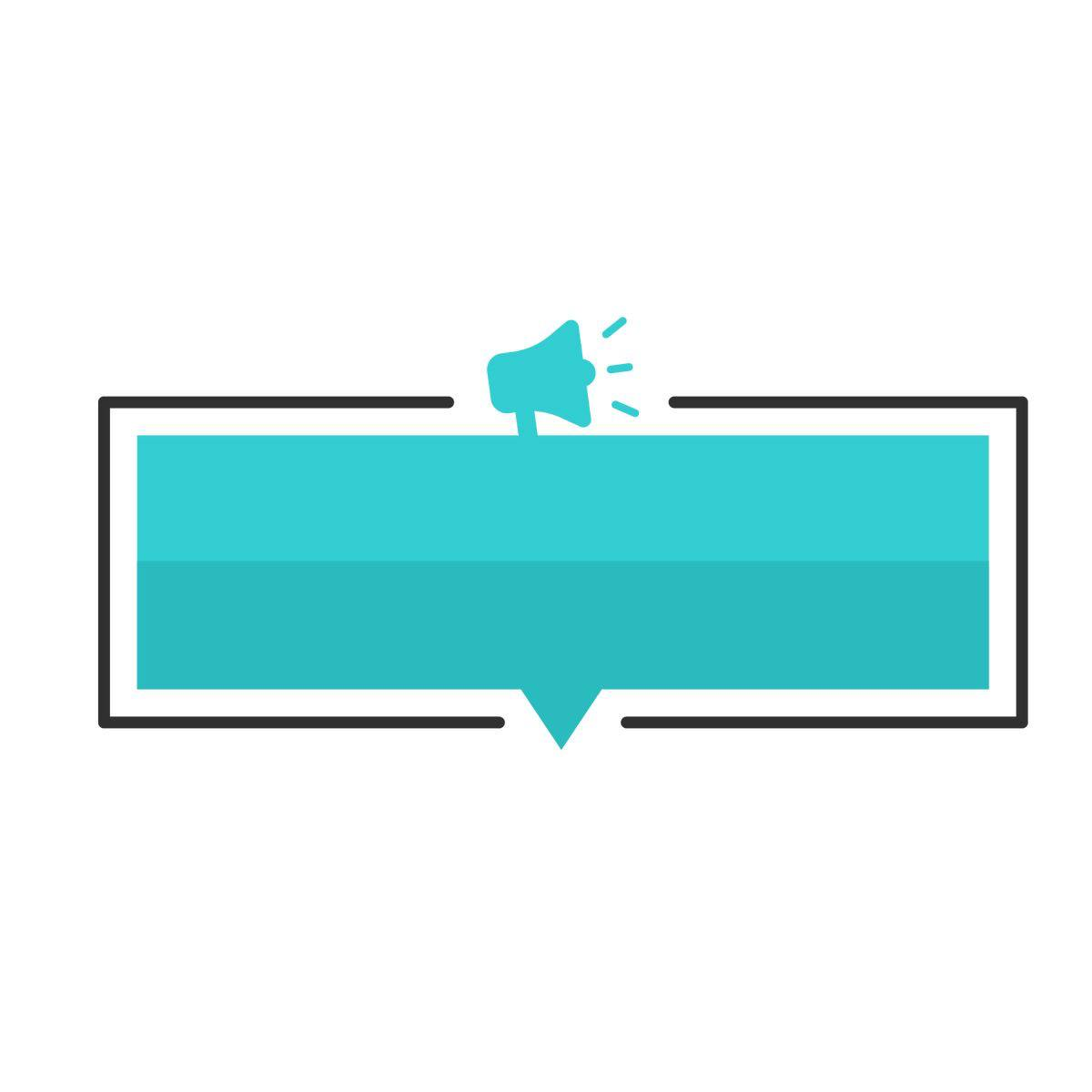 5- مظهر الشخصية :
المظهر هو ما يعطي الانطباع العام في الشخصية التي يتم تصمميها لذا تنجذب المجموعة المستهدفة إلى الرسوم التي تحتوي عناصرها على نقاط جاذبة فمن المهم أن يتم الأخذ في الاعتبار بتفضيلات الأشخاص من المجموعات المستهدفة ممن تصمم الشخصية للتأثير فيهم حيث يؤثر 
 عمر الشخصية وجنسها 
ونوعها وصفاتها ومهنتها
 والبيئة الاجتماعية والثقافية لها  ،
 وكذلك وقت اللباس إن كان 
نهاراً أو ليلاً في العمل أو في 
حفل والزي الذي يمثل 
ثقافة المنطقة .
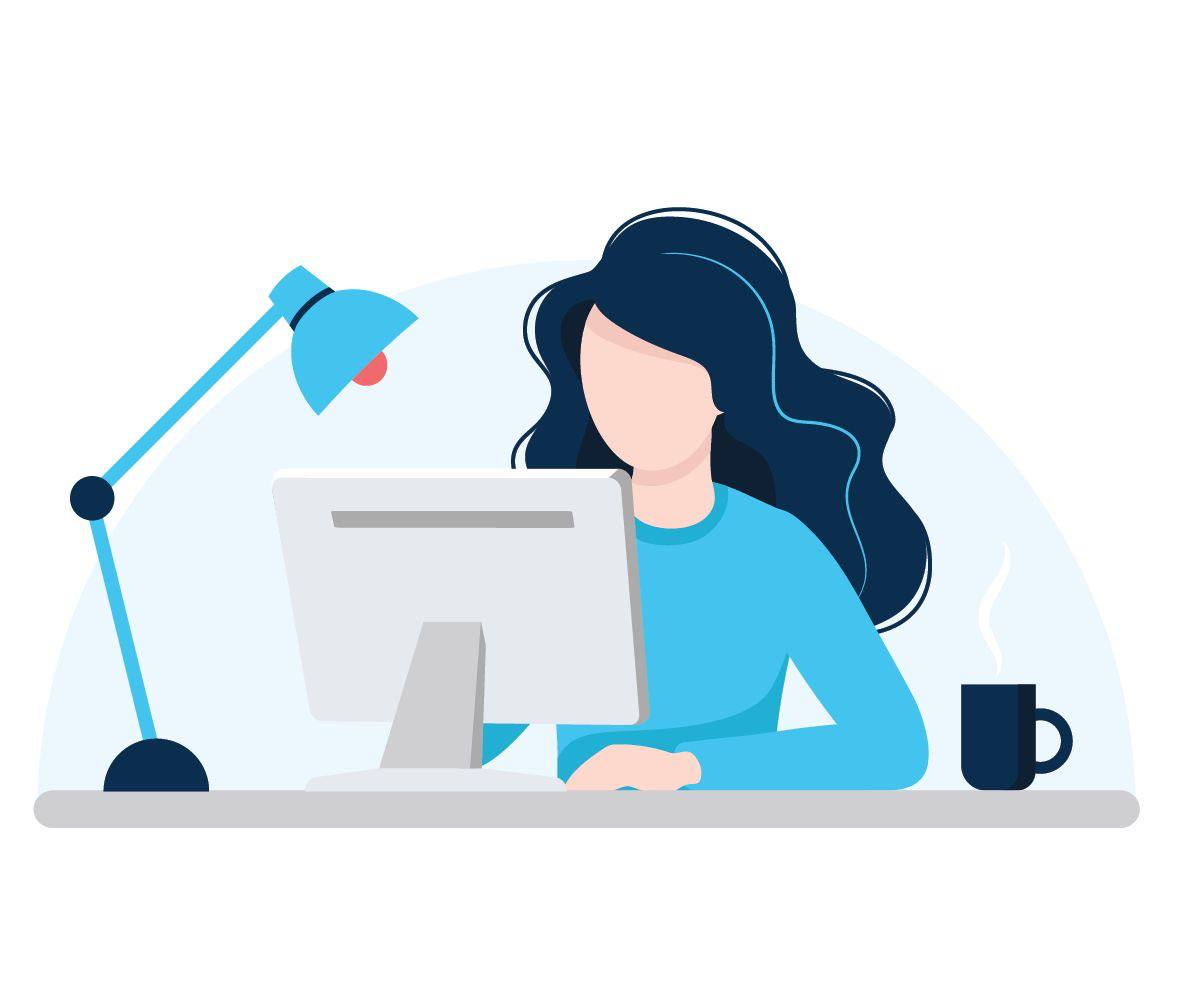 من الأمور التي لابد من مراعاتها في مظهر الشخصية عند التصميم :
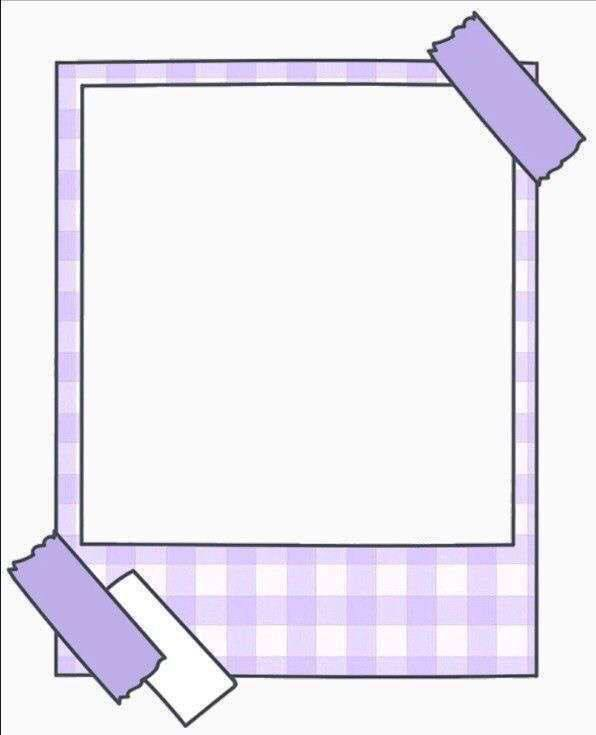 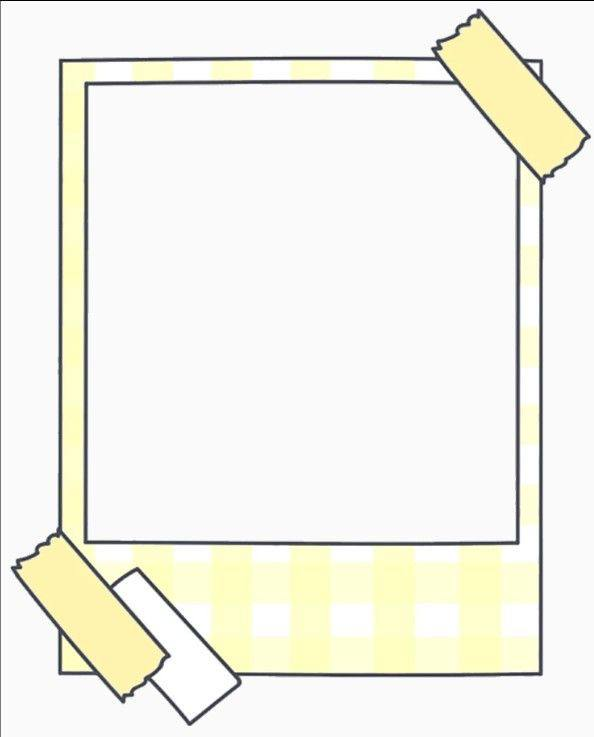 1- الفئة العمرية التي تستهدف من خلال تصميم الشخصية
2- زي الشخصية
الفئة العمرية التي تستهدف من خلال تصميم الشخصية .
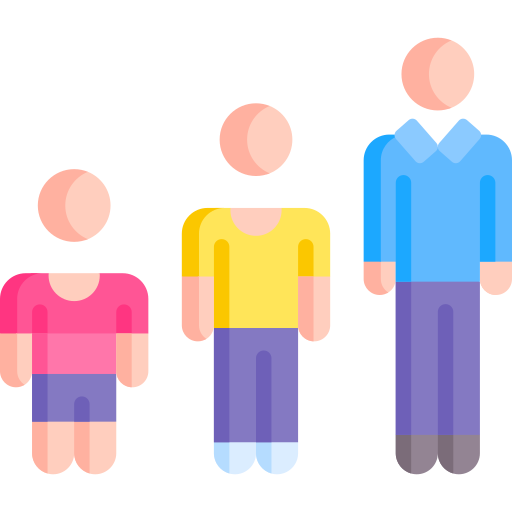 تعد الفئة العمرية التي تستهدف من خلال التصميم للشخصية جزءاً محركاً في هيئة رسم الشكل الكلي لها 






هناك سمات عامة لها وليس بالمطلق أن تكون ثابتة 
حيث تتنوع بحسب إبداع مصمم الشخصيات .
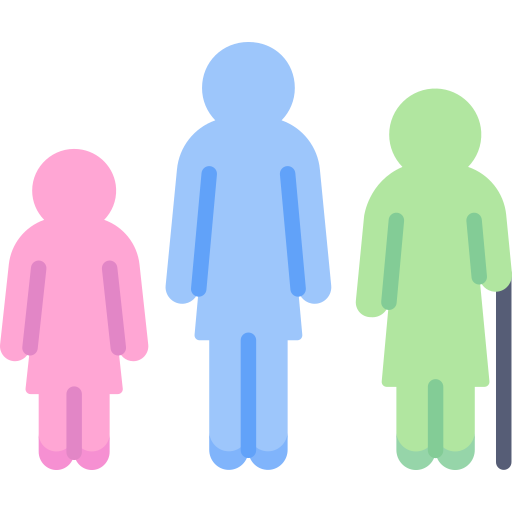 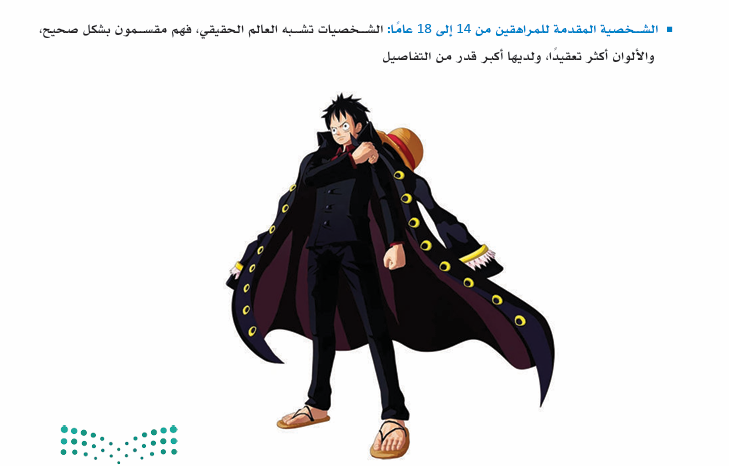 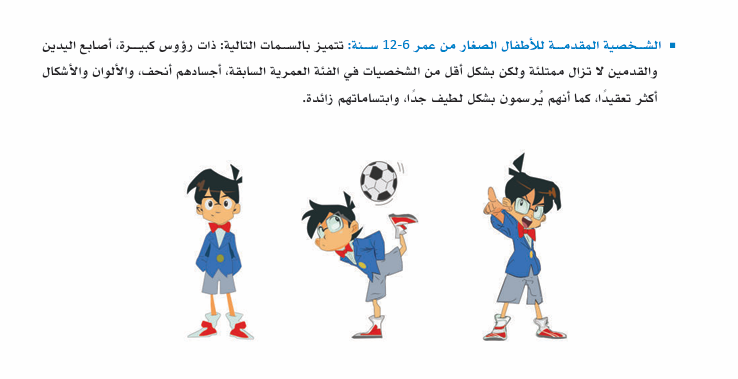 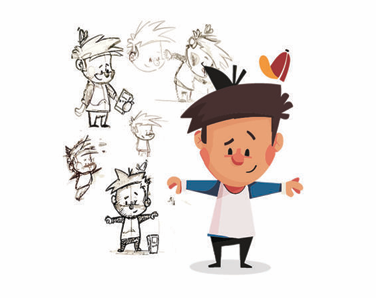 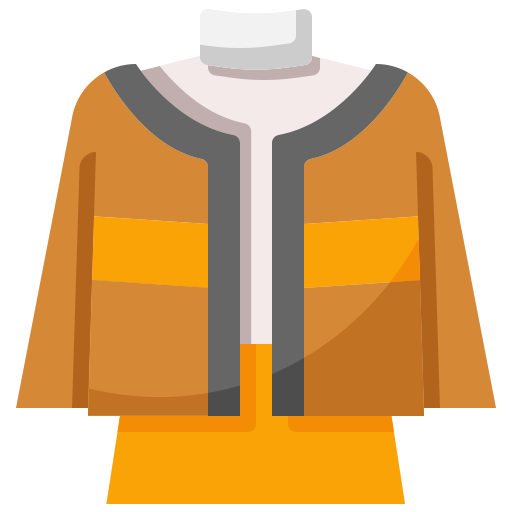 2. زي الشخصية :
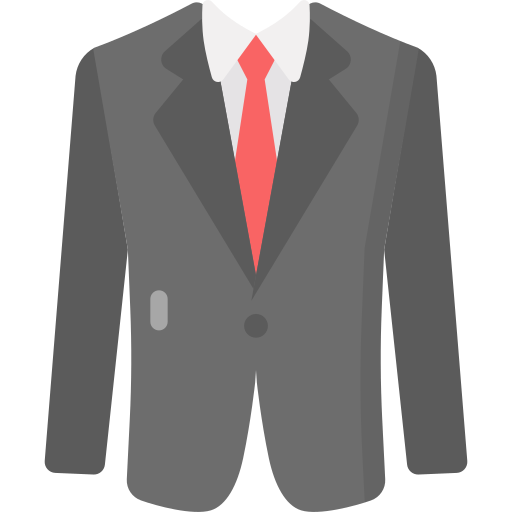 هو أحد المظاهر التي تقدم انطباعاً عن ملامحها ونشاطها وسماتها الكلية ، ويمكن أن تظهر من خلال الزي وكذلك المنطقة التي تمثلها الشخصية كما تعكس الثقافة التي تنتمي إليها هذه الشخصية ومميزاتها .
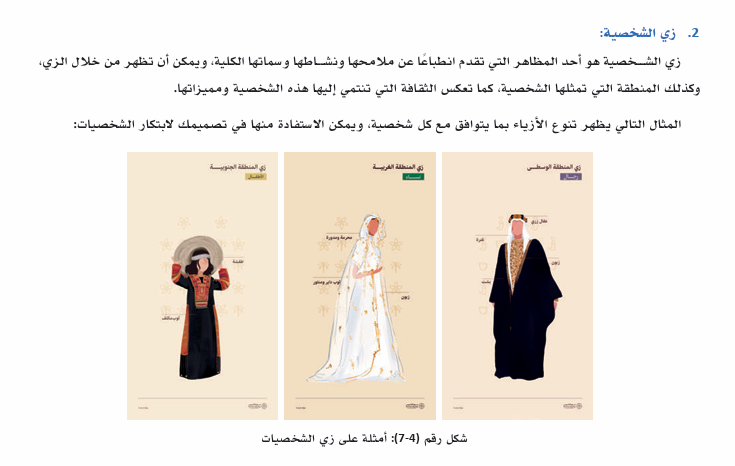 مثال:  يظهر تنوع الأزياء 
بما يتوافق مع كل شخصية 
ويمكن الاستفادة منها
 في تصميمك لابتكار الشخصيات
تقويم تكويني
عددي مبادئ تصميم وابتكار الشخصية
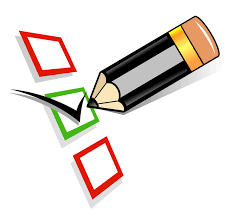 النموذج الأصلي
خريطة أسئلة القصة
الأصالة
المرجع
مظهر الشخصية
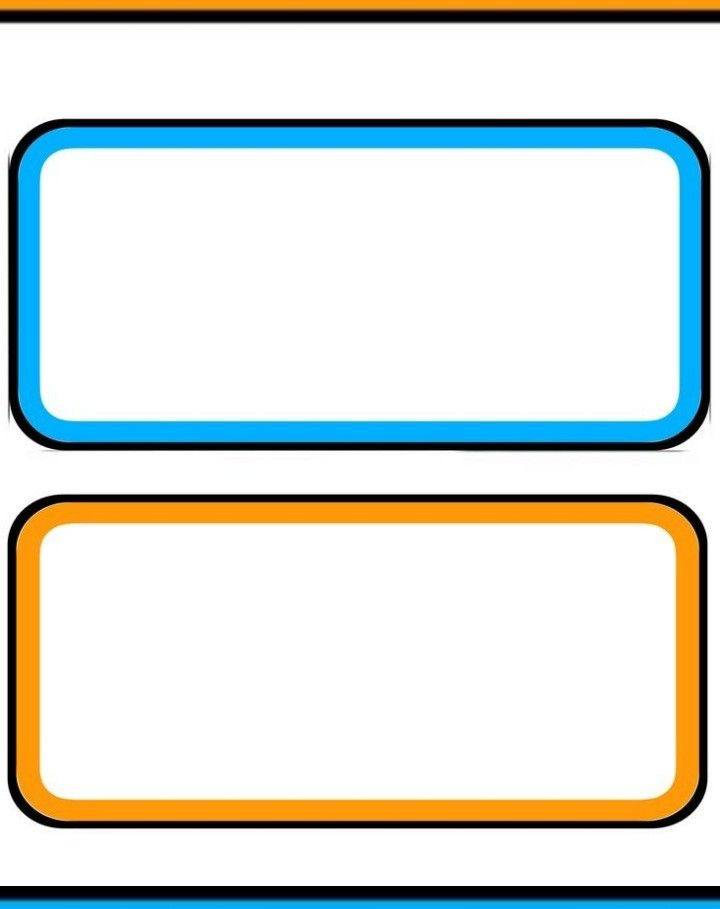 أسس تصميم وابتكار الشخصية :
لتصميم الشخصية يتعين على المصمم معرفة 
الأسس التي تساعد على تأكيد الشخصية في رواية القصة ولذلك من الضروري استخدام كل من :
الإضاءة
اللون
لغة الشكل
لغة الشكل
كمصمم شخصية من المهم أن تفهم الشكل الذي تستخدمه في تصميماتك ، وما هي التأثيرات التي يمكنك إنشاؤها ، ولغة الشكل التي تساعدك في معرفة من هم الأشخاص بحيث يمكن استخدامها للتأكيد على شخصتهم .
تتمحور لغة الشكل حول ثلاثة أشكال أساسية : 
الدائرة والمثلث والمربع 
ينقل كل شكل مشاعر وشخصيات مختلفة ويمكن استخدامها لرواية قصة وإنشاء تصميم مبدع بمجرد إنشاء الشكل يمكن استخدام التفاصيل الإضافية مثل اللون والقيمة والضوء  لتحسين مظهر الشخصية .
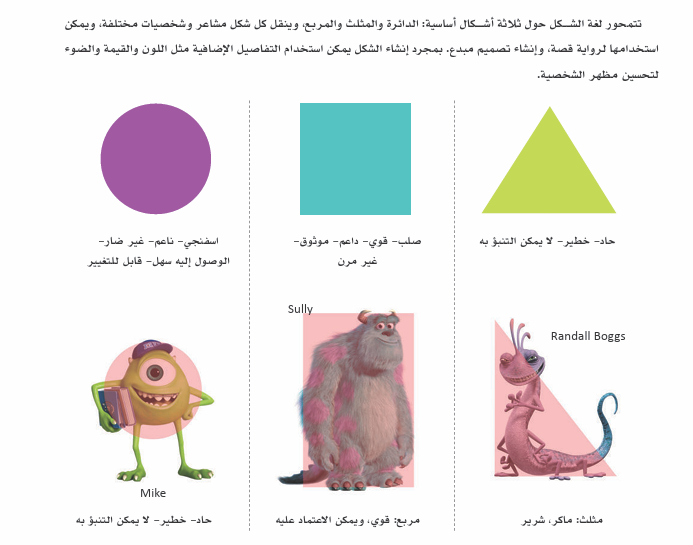 اللون
يفضل تجنب استخدام مستوى واحد فقط من القيمة ( الإضاءة أو التعتيم ) 
حتى لا يفقد التركيز في التصميم ، لذا فإن اختيار القيم بعناية في تصميم الشخصية سيعزز من تأثير التصميم .
اسأل نفسك دائماً عن: 
 سبب اختيارك لتلك الألوان واكتشف مجموعات من الألوان  الفاتحة والداكنة وكيف يمكن أن تساعد كل درجة لون شخصيتك في الظهور أو الإحساس
 بطريقة معينة .
يمكن باستخدام الأوان إثارة بعض الارتباطات النفسية أو الثقافية لدى المشاهد فلكل لون دلالات معينة ، لذلك من المهم جداً معرفة الألوان .
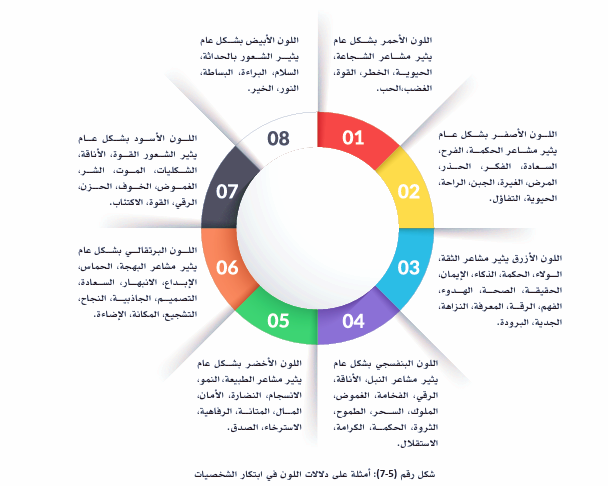 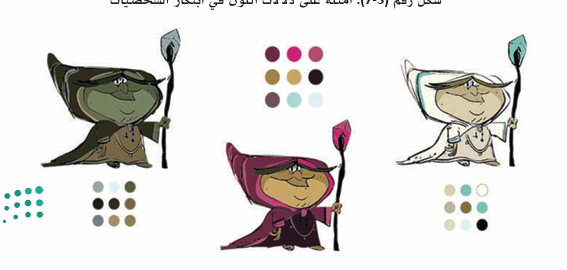 الإضاءة
يمكن أن تؤدي إضاءة الشخصية بشكل جيد إلى تحسين المظهر العام للتصميم، وبقدر ما يمكن للون أن يروي القصة فإن إضاءة الشخصية تخلف قصة إيضاً .
ما القصة التي تحاول سردها من خلال الشخصية ؟

  ماهي قرارات الإضاءة التي يمكن أن تساعدك في نقل الشخصية ووضعها ؟
إن إضاءة التصميم سيعطي مزيداً من الأبعاد والحياة ويمكن أن يأتي الضوء من مجموعة من الزوايا المختلفة بما في ذلك 
المقدمة ومن أعلى اليسار أو فوق اليمين و من الخلف 
 ومن الأسفل ومن الجانب .


يمكن أن يكون مصدر الضوء نفسه هو: 
 الشمس
 أو القمر
 أو المصباح
 أو الانعكاس 
أو اللهب المكشوف مثل النار أو الشمعة .
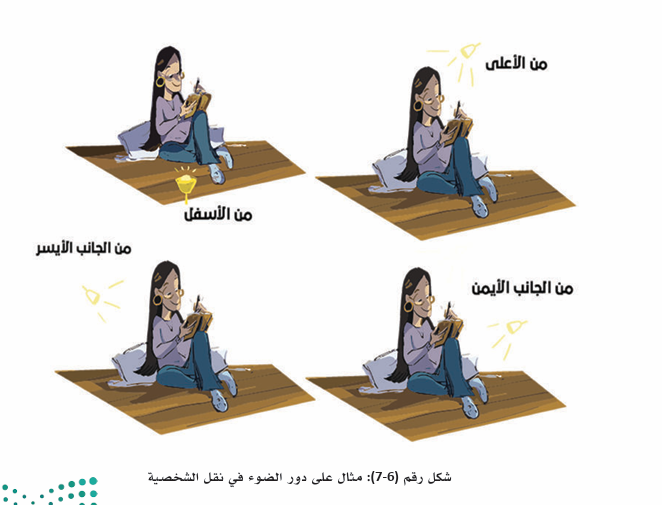 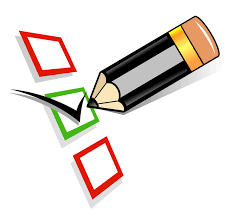 تقويم ختامي
تتمحور لغة الشكل حول ثلاثة اشكال أساسية حيث ينقل المشاعر وشخصيات مختلفة :
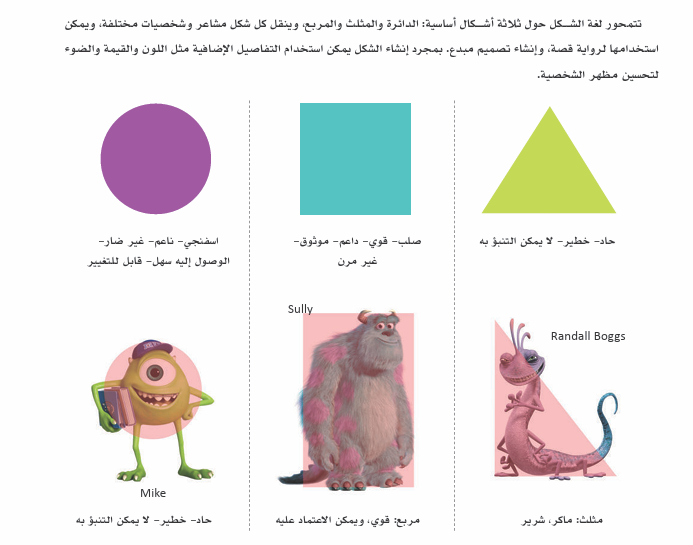 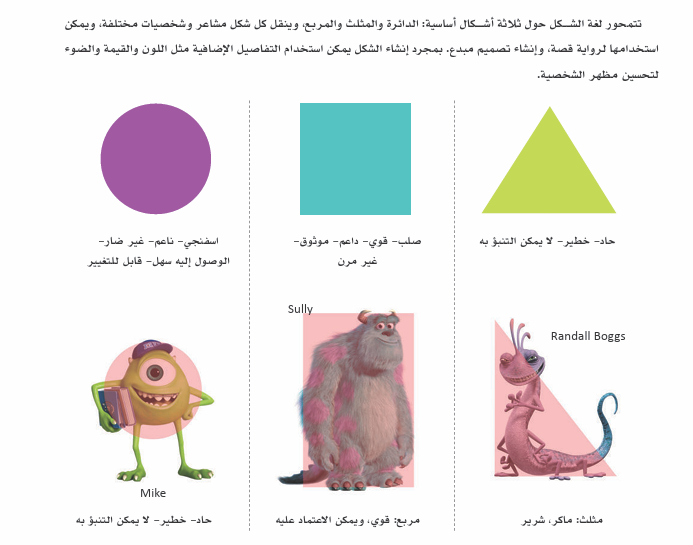 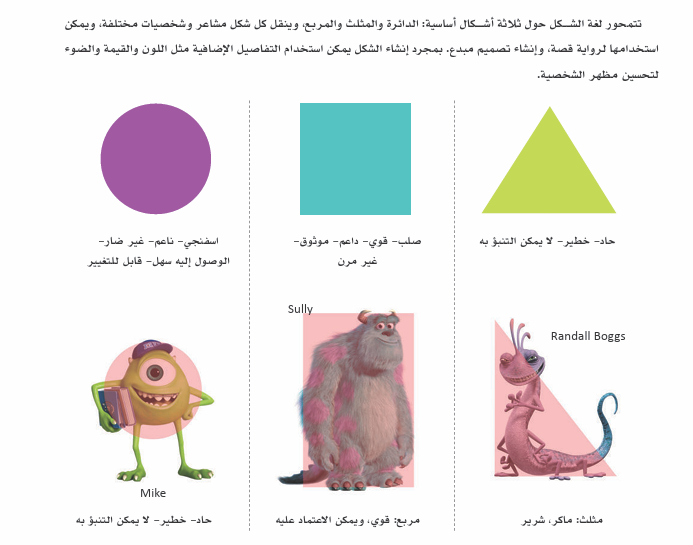 انتهى الجزء الأول من الدرس
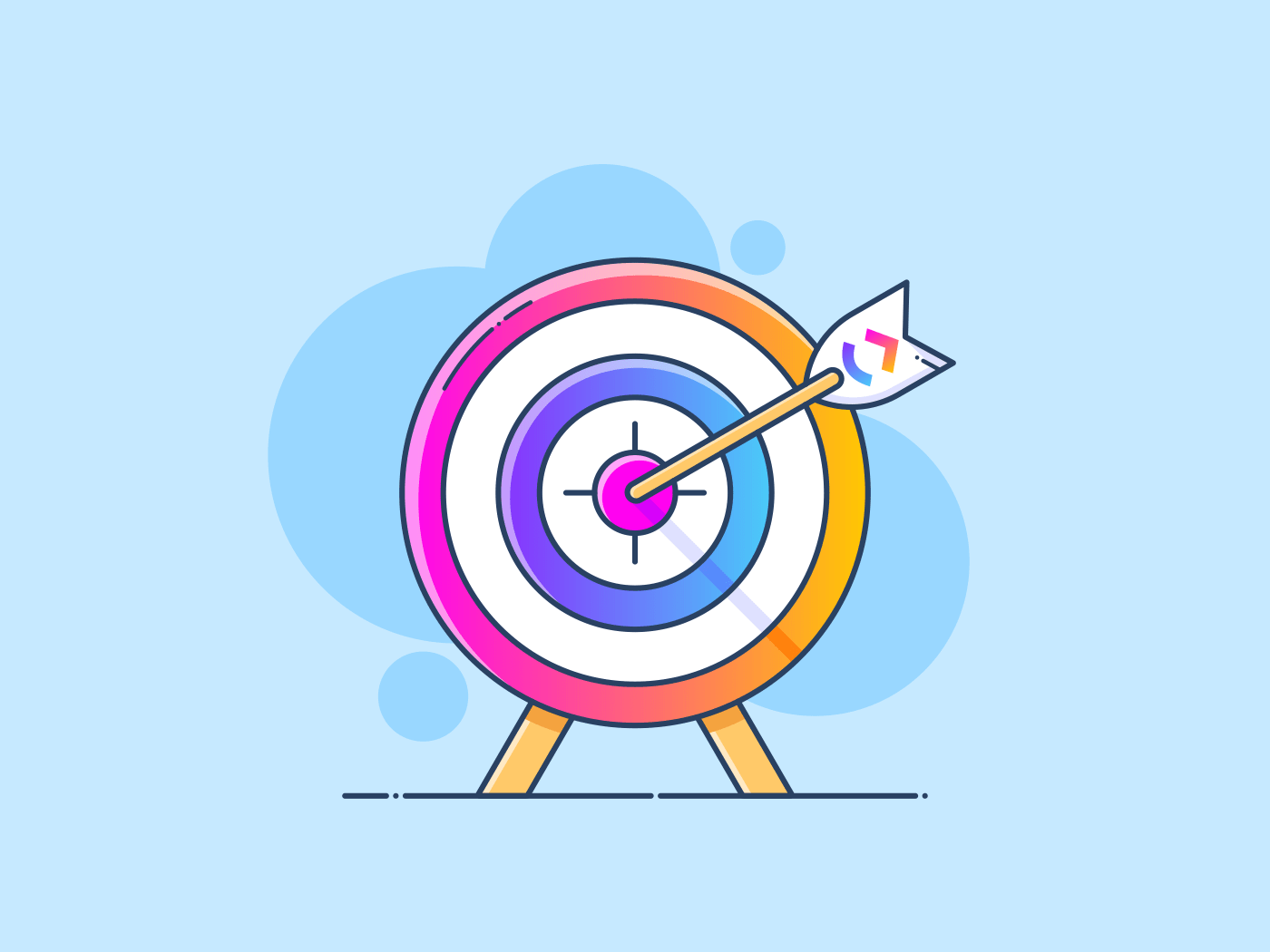 الهدف الثاني
أن يكون الطلبة قادرين على تطبيق الخطوات الإجرائية لرسم الشخصيات .
2
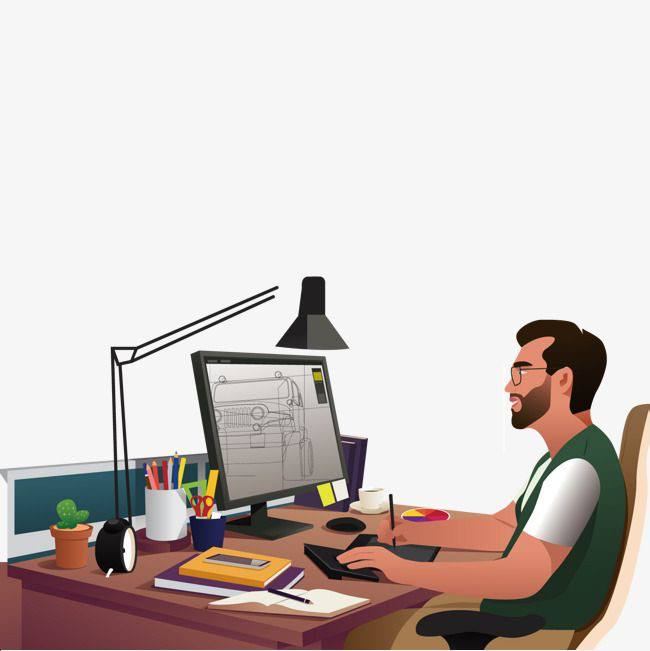 ينتقل المصمم بعد ابتكار الشخصية ومعرفة الأسس اللازمة لتصميمها  لمرحلة التنفيذ الفعلي 
لتصميم الشخصية حيث 
يبدا المصمم برسم مسودة التصميم للشخصية والتي تتطلب عدداً من الخطوات الإجرائية التي سوف يتم توضحيها .
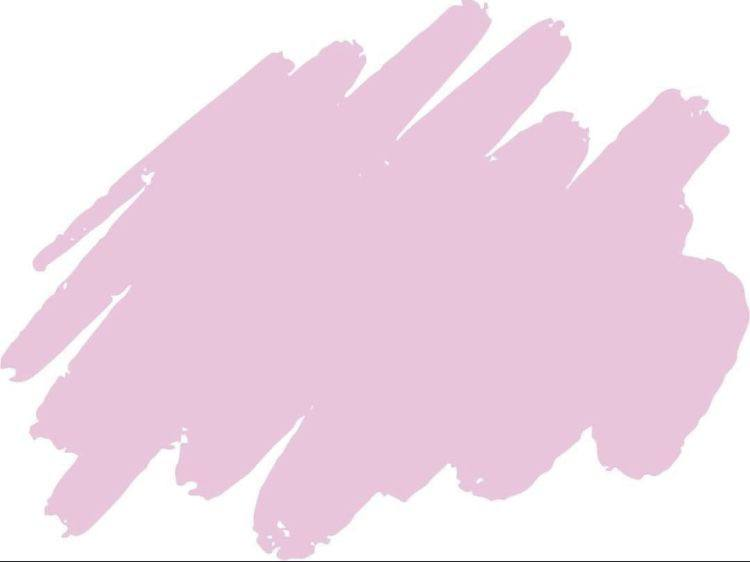 أولاً : الهيكل العام للشخصية
تحديد ارتفاع ( طول ) الشخصية .
يختلف ارتفاع الشخصية حسب مواصفات ونوع الشخصية ، 
الرأس هو الوحدة القياسية التي يقاس بها طول وارتفاع الشخصيات
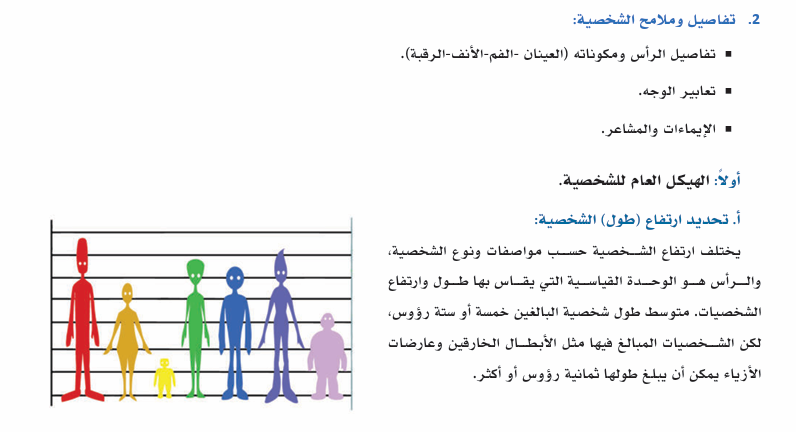 2) - تحديد نسبة حجم الرأس إلى باقي جسد الشخصية .
يرتبط تحديد حجم الرأس إلى الجسد كثيراً بنوع الشخصية ، هل هي شخصية تطابق الواقع أو خيالية أو غير ذلك ، ويرتبط أيضاً بعمر الشخصية ، فالنسبة للرضيع (1:1) بينما الطفل أقل من عشر سنوات(4:1 ) والطفل الأكبر من 10 سنوات (5:1) 
بينما نسبة حجم الرأس للجسم بالنسبة للبالغ (6:1) أو (7:1) 
بينما الشخص المسن (1:4) كذلك 
يرتبط بتضخيم إحدى الصفات
 المميزة للشخصية
 ( الكوميديا – الغباء – الذكاء ... )
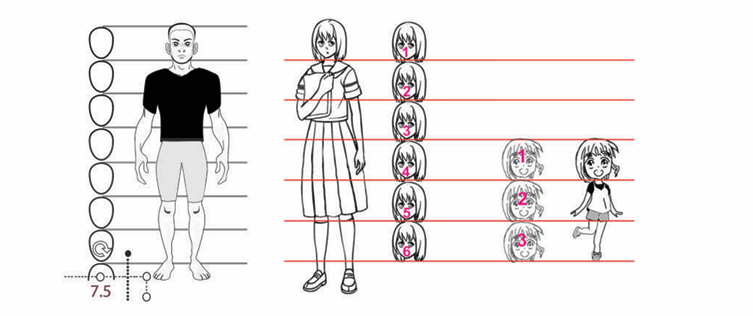 3) - تقسيم هيكل الشخصية إلى الأقسام الرئيسة:
القسم الأول :  الرأس 
القسم الثاني :  الجذع 
القسم الثالث : الجزء السفلي
يتم تحديد ارتفاع كل قسم حسب ما يناسب عمر الشخصية ونوعها .
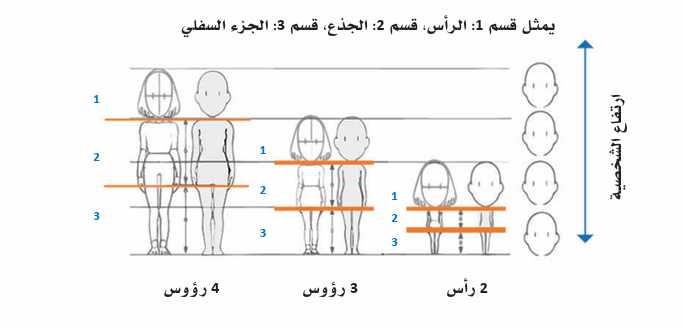 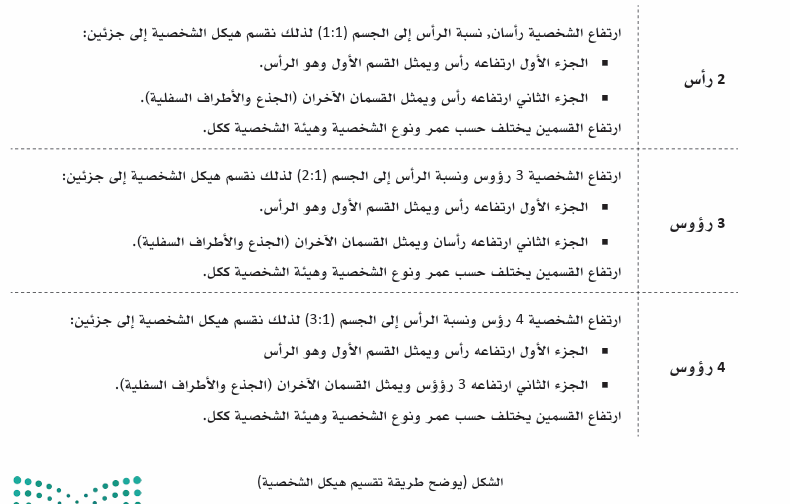 أشكال الجذع في هيكل الشخصية :
اختيار شكل الجذع المناسب مع هيئة الشخصية من حيث العمر والجنس والمواصفات  الجسمية لها يراعي فيها شكل الجذع : 
فقد يكون شكل الجذع هندسياً ويمكن دمج وتركيب أكثر من شكل بحيث تناسب مع الجزء السفلي لهيكل الشخصية حيث أن شكل الجذع يختلف حسب نوع الشخصية ومواصفاتها : 
مثلاً يختلف الذكر عن الأنثى والسمين عن النحيل .
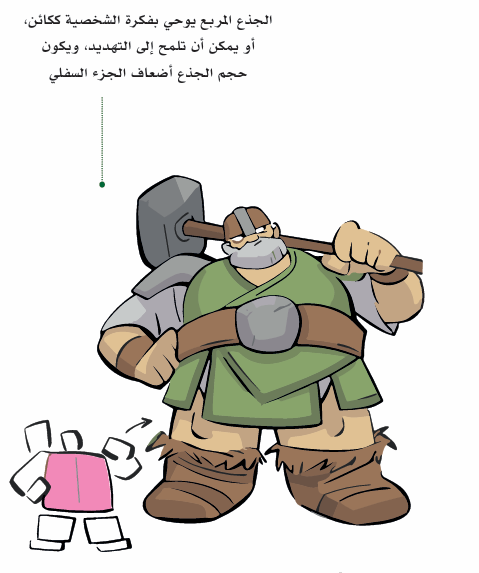 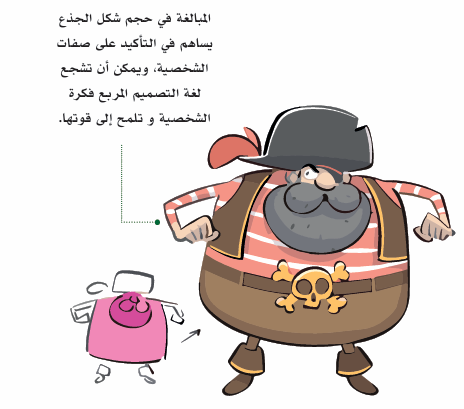 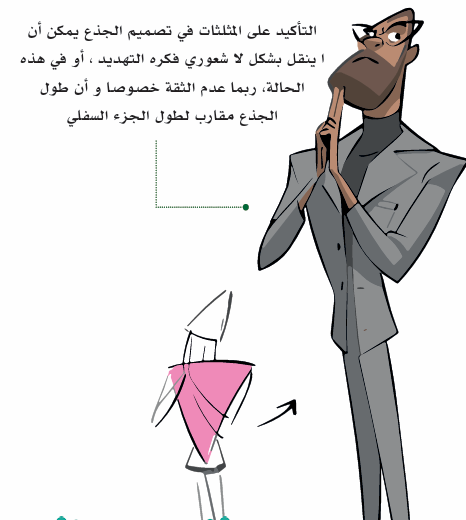 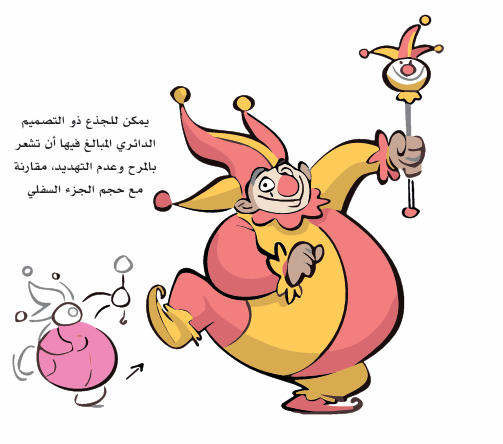 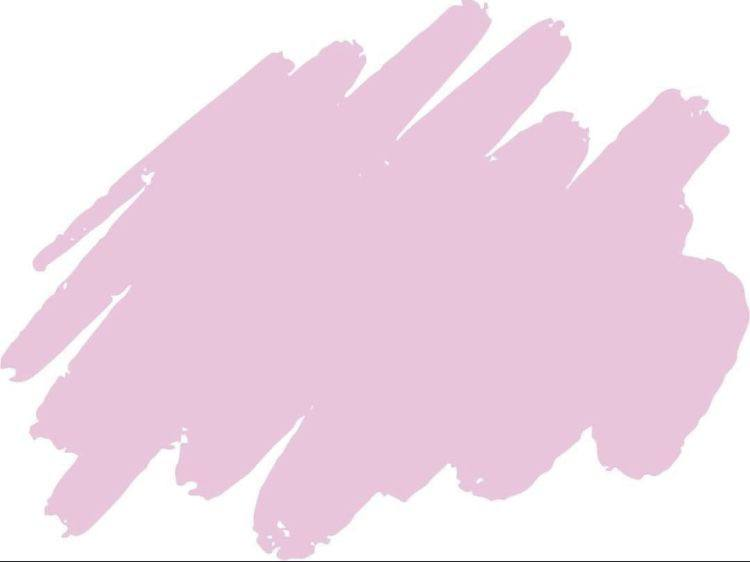 ثانياً :  تفاصيل وملامح الشخصية
تفاصيل وملامح الشخصية
تفاصيل الرأس ومكوناته( العينان –الأذنان -  الفم – الأنف – الرقبة – الشعر ) 

تعابير الوجه .

الايماءات والمشاعر .
الشكل العام للرأس : يعكس نوع الشخصية يمكن رسم الرأس بأشكال متنوعة
 من حيث الشكل والزاوية ولكل شكل مدلول
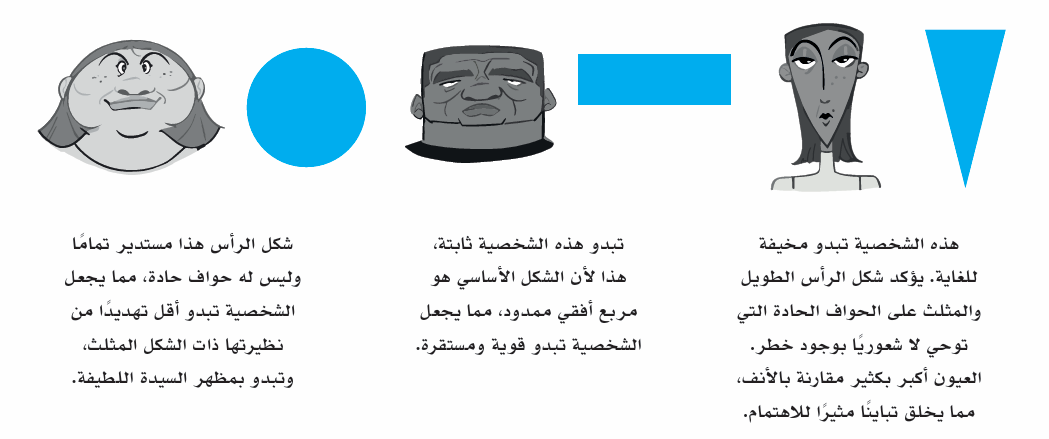 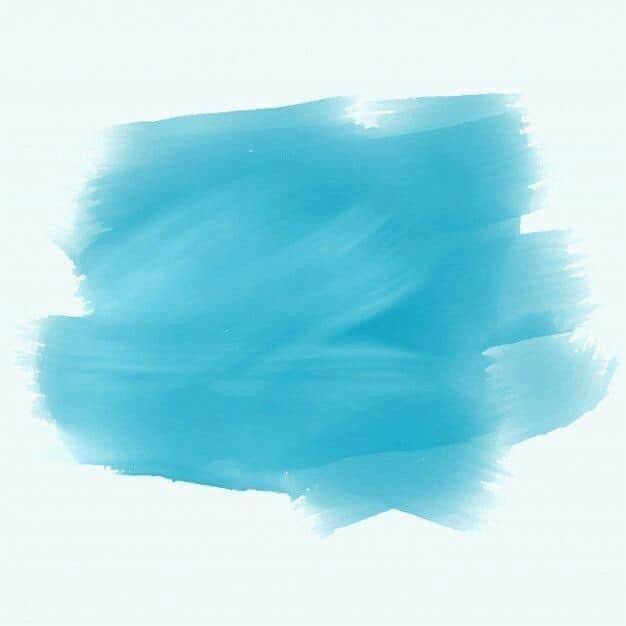 مكونات الرأس

 ( العينان – الفم – الأنف – الرقبة )  :
يبدا بناء الوجه الأساسي بالجمجمة وقاعدة الرأس عبارة عن دائرة بها خطوط تنزل على كل جانب لتشكيل الفك.
يقسم الرأس إلى أربع مناطق
 وذلك برسم خط عامودي يحدد منصف الوجه ،
 وآخر أفقي يحدد موقع العينين ،
 ومهمة الخطين ثابتة.
يمكن الاستفادة من أماكن الخطين لتغيير عمر الشخصية في التصميم فكلما ارتفع الخط العلوي إلى أعلى الرأس تصبح الشخصية أكبر سناً ، وعندما ينخفض تصبح أصغر سناً .
يمكنك رسم ثلاثة خطوط مستقيمة عبر الوجه 
لتحديد مكان العينين والأنف ، ويتم وضعها عادة في 
النصف السفلي من الوجه.
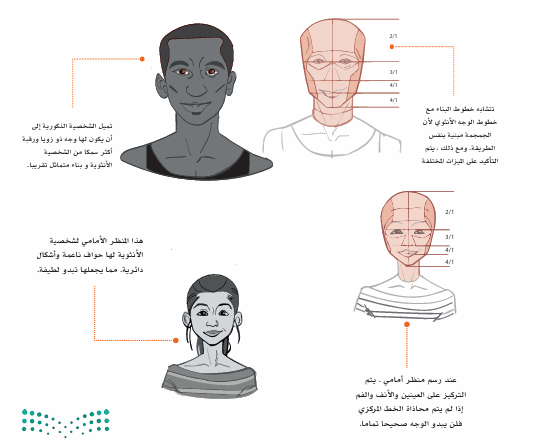 المنظر الأمامي
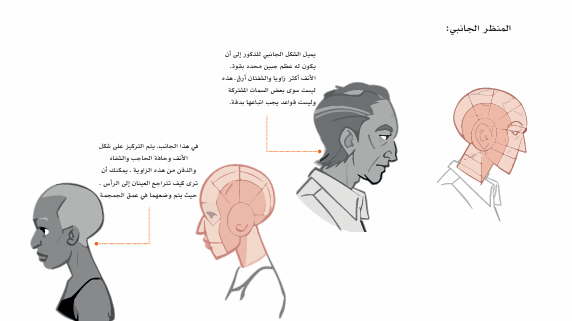 المنظر الجانبي
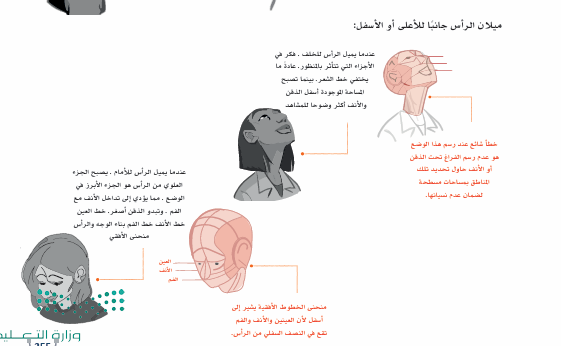 ميلان الرأس
النظر إلى الأعلى :
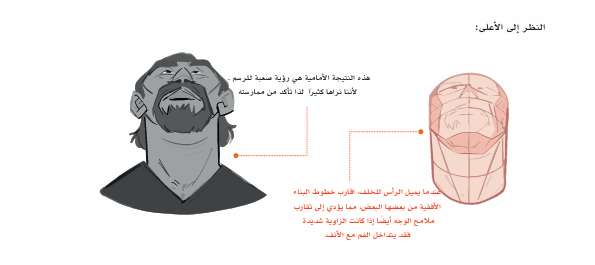 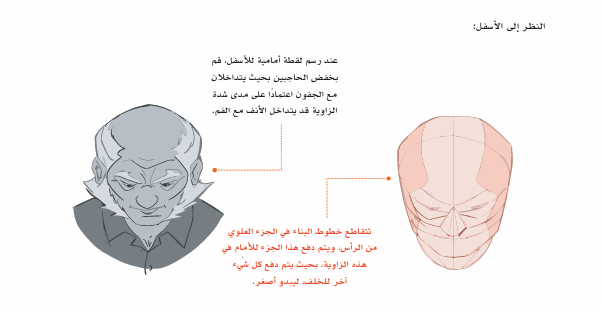 النظر إلى الأسفل:
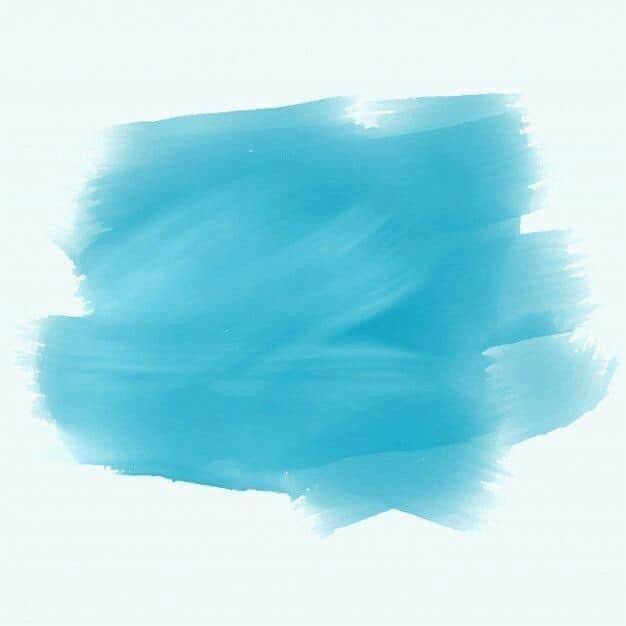 تعابير الوجه .
في هذا الجزء سيتم التركيز على التعابير الأساسية التي ستقدم توضيحاً لكيفية عمل الملامح الأساسية والثانوية في الوجه .
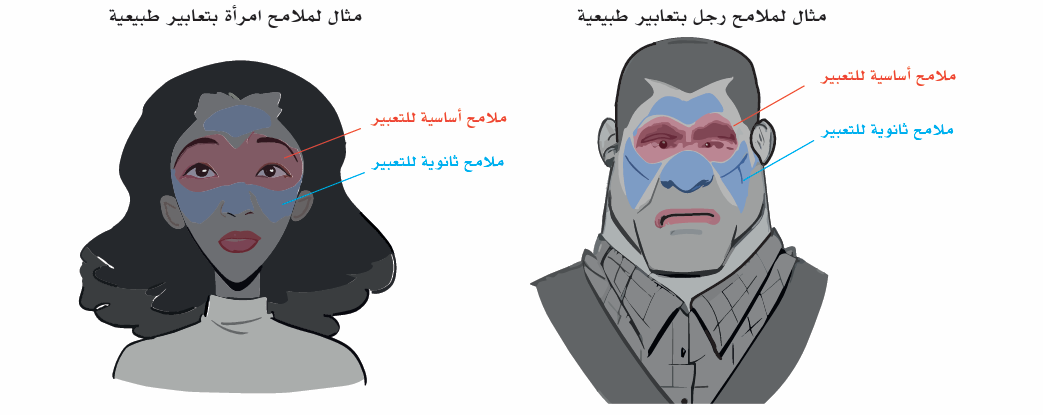 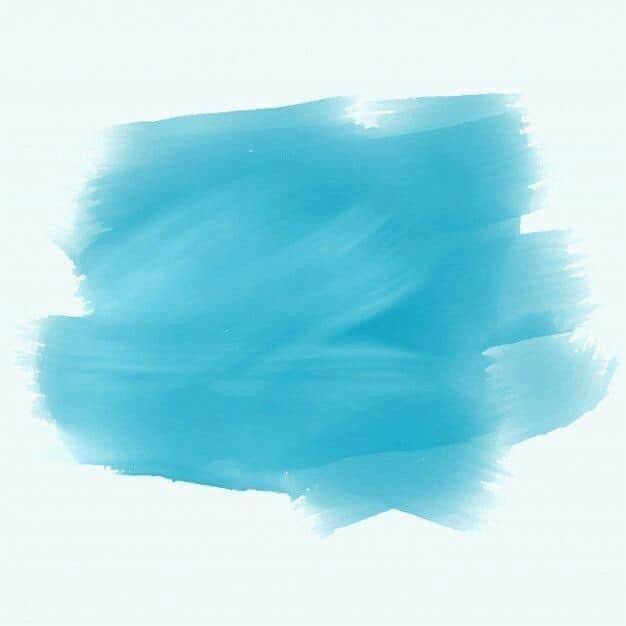 الإيماءات والمشاعر
للوجوه حالات تعبير تعكس الحالة النفسية مثل : 
الفرح ، الحزن ، الدهشة ، الغضب
تعتمد على الأعين والفم والحاجبان مثلاً:
الفرحان : الابتسامة الواضحة ،الوجه كله مرفوع ، والحاجبان مرفوعان أيضاً.
الحزين : العبوس الطويل ، الحاجبان مرفوعان وميلان إلى الداخل .
المندهش : حاجبان مرفوعان ، وعيون أصغر ، وفم بيضاوي الشكل.
الغاضب : من السمات الرئيسة له الحاجبان اللذان يضغطان للأسفل .
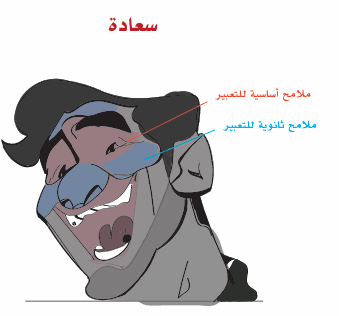 الفرحان : الابتسامة الواضحة ،الوجه كله مرفوع ، والحاجبان مرفوعان أيضاً.
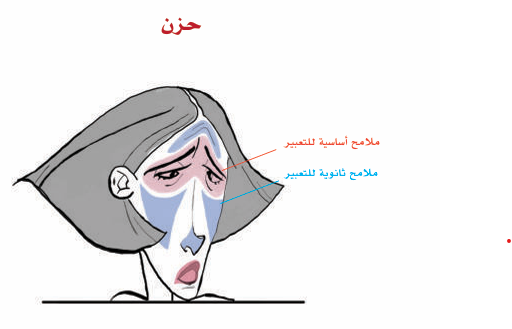 الحزين : العبوس الطويل ، الحاجبان مرفوعان وميلان إلى الداخل .
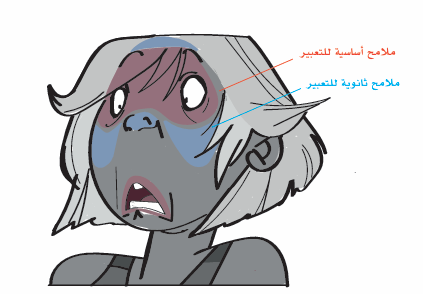 المندهش : حاجبان مرفوعان ، وعيون أصغر ، وفم بيضاوي الشكل.
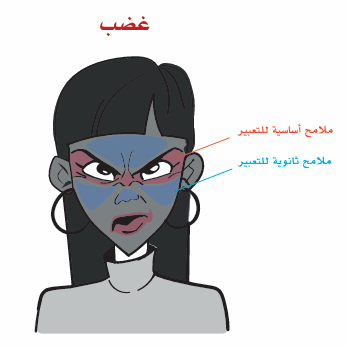 الغاضب : من السمات الرئيسة له الحاجبان اللذان يضغطان للأسفل .
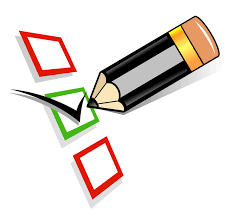 تقويم ختامي
تقسيم هيكل الشخصية إلى الأقسام الرئيسة
القسم الثاني : الجذع
القسم الأول : الرأس
القسم الثالث : لجزء السفلي